Nursing Organisational ChartOctober 2019
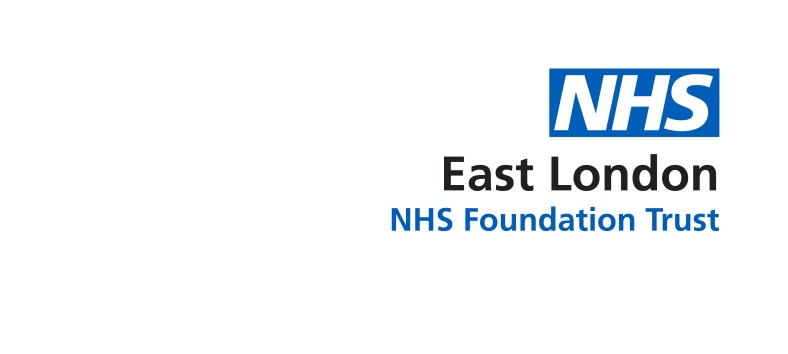 Chief Nurse
Director of Nursing (London)
Team Leader for Spiritual, 
Religious and Cultural Care
Associate Director 
of Risk & Governance
Freedom to Speak Up 
Guardian (with CEO)
Director of Nursing
(Luton & Bedford)
Director of Nursing
(Community Health Services)
Deputy Director of 
Infection Control